Модельная программа сопровождения и адаптации выпускников разных форм попечения Вологодской области
Шамахова Наталья Николаевна, 
директор БУ СО ВО «Вологодский центр помощи детям, оставшихся без попечения родителей, № 1», 
председатель Координационного совета по сопровождению выпускников всех форм попечения
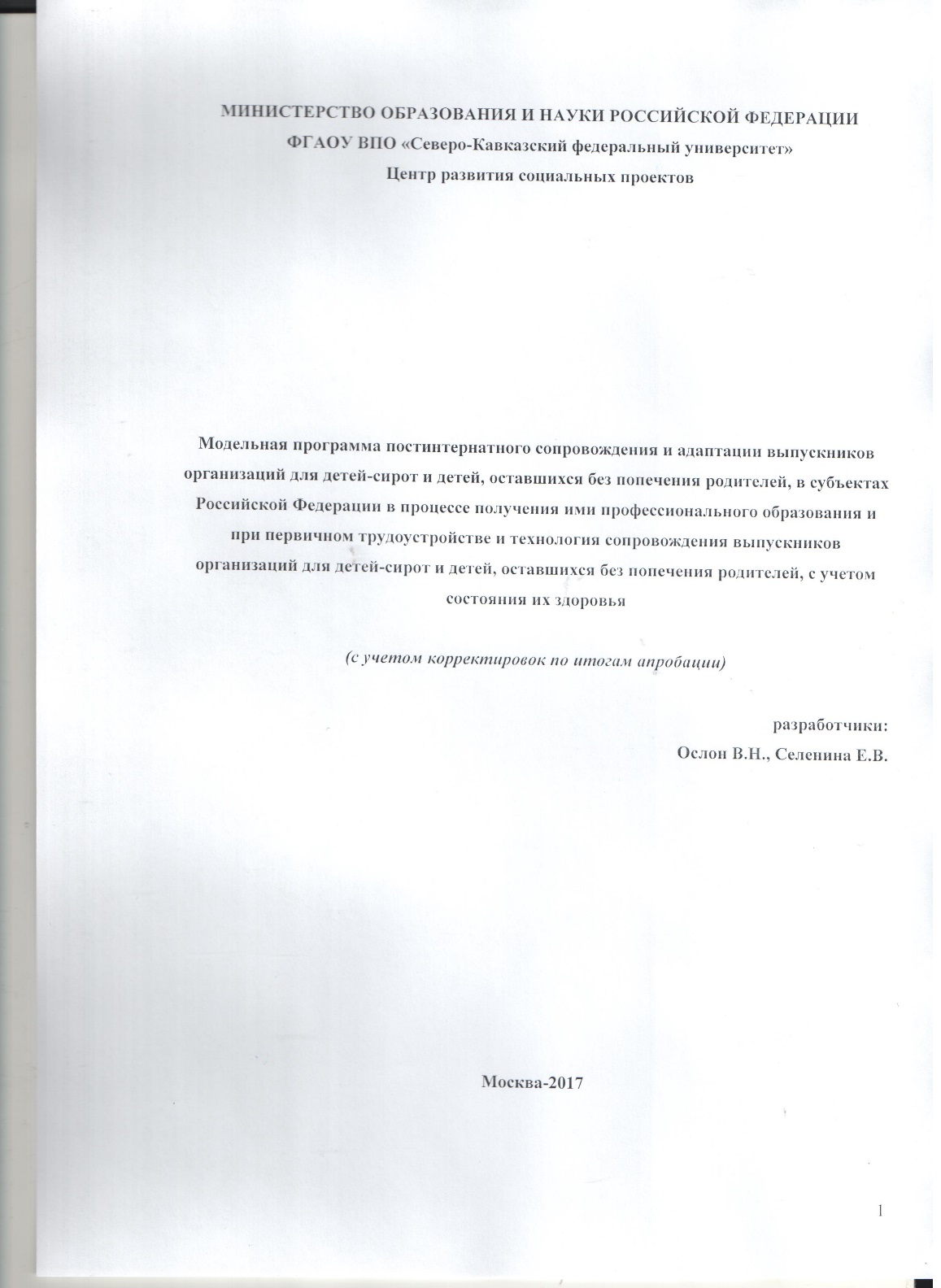 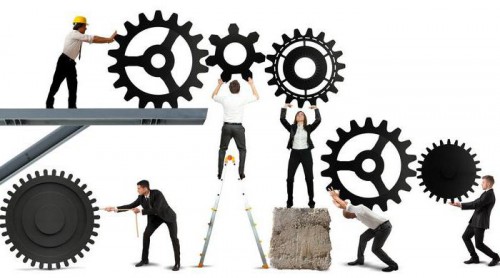 Правовые основания 
- Федеральный закон от 21.12.1996 года № 159 «О дополнительных гарантиях по социальной поддержке детей-сирот и детей, оставшихся без попечения родителей»;
- Федеральный закон от 28.12.2013 года № 442-ФЗ «Об основах социального обслуживания в Российской Федерации»;
- Федеральный закон от 24.07.1998 года № 124-ФЗ «Об основных гарантиях прав ребенка в Российской Федерации»; 
- Федеральный закон от 24.06.1999 года № 120-ФЗ «Об основах системы профилактики безнадзорности и правонарушений несовершеннолетних»;
- Федеральный закон от 24.04. 2008 года № 48-ФЗ «Об опеке и попечительстве»; 
- Федеральный закон от 29.12. 2012 года № 273-ФЗ «Об образовании в Российской Федерации»; 
- Постановление Правительства Российской Федерации от 24.05. 2014 года № 481 «О деятельности организаций для детей-сирот и детей оставшихся без попечения родителей, и устройстве в них детей, оставшихся без попечения родителей»;
- Письмо Министерства образования и науки РФ от 18.06.2013 года № ИП-59007 «О совершенствовании деятельности организации для детей-сирот и детей, оставшихся без попечения родителей»;
- Закон Вологодской области от 16.03.2015 года № 3602-ОЗ «Об охране семьи, материнства, отцовства и детства в Вологодской области (с изменениями на 27 декабря 2019 года);
- Приказ Департамента социальной защиты населения Вологодской области от 15.05.2015 года № 292 «Об утверждении Примерного положения о центре помощи детям, оставшимся без попечения родителей».
Программа состоит из 14 разделов, это: 
- Общие положения;
- Понятия, используемые в модельной программе;
- Цель и задачи социального сопровождения выпускников;
- Организации, обеспечивающие социальное сопровождение выпускников (перечень оказываемых услуг);
- Межведомственная координация социального сопровождения;
- Определение нуждаемости выпускника в социальном сопровождении;
- Основные этапы социального сопровождения выпускников всех форм попечения;  
- Алгоритмы сопровождения выпускников;
- Содержание и формы социального сопровождения выпускников;
- Ожидаемые результаты деятельности;
- Информационное обеспечение социального сопровождения;
- Технологии сопровождения;  
- Финансовое обеспечение организации социального сопровождения;
- Контроль качества социального сопровождения выпускников.
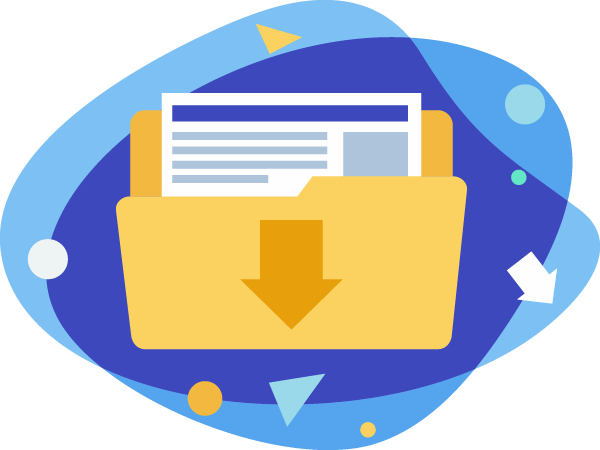 Цель и задачи модельной программы
Основной целью модельной программы является повышение эффективности постинтернатного сопровождения и адаптации выпускников всех форм попечения в Вологодской области, в том числе в процессе получения ими профессионального образования и при первичном трудоустройстве.
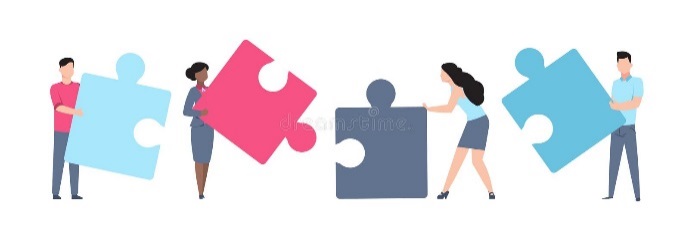 Локальные акты, определяющие систему сопровождения в области
- Регламент взаимодействия центров помощи детям, оставшимся без попечения родителей, служб по сопровождению выпускников, органов опеки и попечительства и комплексных центров социального обслуживания населения по сопровождению выпускников всех форм попечения;
-  Положение о территориальной ответственности и паритетном взаимодействии центров помощи детям, оставшимся без попечения родителей, по сопровождению выпускников всех форм попечения.
Организации, обеспечивающие сопровождение выпускников всех форм попечения:- организации для детей-сирот и детей, оставшихся без попечения родителей; - службы по сопровождению выпускников всех форм попечения области;- органы опеки и попечительства; - комплексные центры социального обслуживания населения и территориальный центр помощи социальной помощи семье и детям.
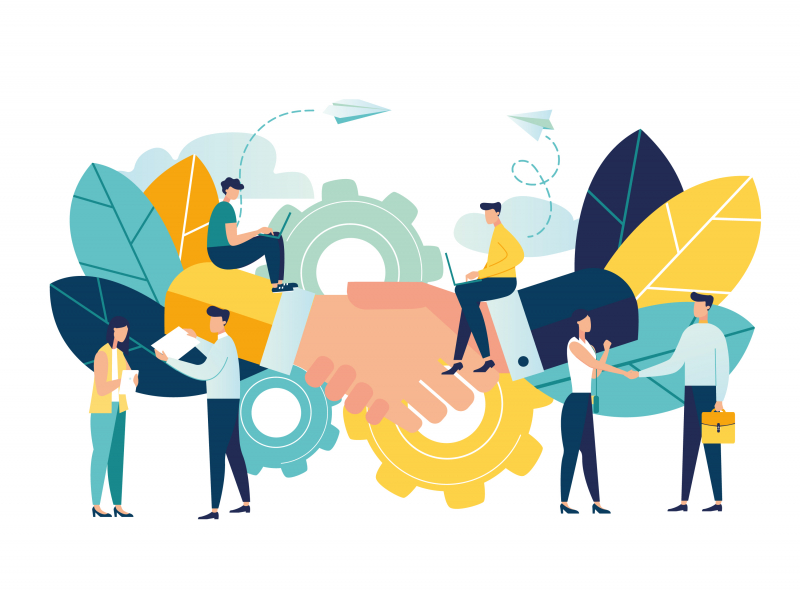 Принципы сопровождения
Субъектность сопровождения. Выпускник должен стать субъектом своего постинтернатного сопровождения. Данное положение можно рассматривать в качестве важнейшего принципа работы специалистов. Реализация этого принципа начинается с обязательного предоставления выбора выпускнику и учета его мнения на всех этапах его интеграции в общество. Субъектная позиция выпускника становится мотиватором к его успешной социальной адаптации. С этой целью все мероприятия Плана сопровождения, ИППС обсуждаются вместе с ним (совместное планирование). Выпускнику разъясняются процедуры, алгоритмы, суть мероприятий сопровождения. План или ИППС могут считаться принятыми после достижения согласия на их выполнение. В рамках каждого мероприятия прописывается конкретная ответственность. 
Поэтапность включения выпускника в мероприятия в соответствие с его потребностями и готовностью. ИППС (план) составляется поэтапно с учетом индивидуальных особенностей, уровня социальной адаптации выпускника и пролонгируется в конце периода действия.
Ступенчатость – создание «переходов» от одного мероприятия по сопровождению к другому.   
 Процесс социальной адаптации в рамках постинтернатного сопровождения осуществляется во время получения выпускниками профессионального образования, при первичном трудоустройстве и/или занятиями общественной активностью, что требует сочетания различных социальных, педагогических и психологических методов.  
Включенность значимого взрослого в социальную сеть выпускника. При работе с выпускниками в рамках сопровождения,  роль «значимого взрослого», принимающего ребенка, устанавливающего для него правила и границы, переходит к наставнику или куратору.
Интегрированность. Одной из целей социальной адаптации выпускников является усвоение навыков взаимодействия различных социальных групп в процессе получения ими профессионального образования и при первичном трудоустройстве – выпускники получают профессиональное образование и проводят досуг в естественных условиях совместно с другими подростками и молодыми людьми.  
Постепенность – от контроля и опеки взрослых к независимости и самостоятельности выпускников.  Выявление ресурсов выпускника и оказание помощи в процессе социальной реабилитации. 
Профессионализм – вовлечение в процесс сопровождения обученных специалистов. Деятельность по сопровождению должна осуществляться комплексно в рамках межведомственного взаимодействия.
Основные задачи межведомственного взаимодействия: 
- привлечение различных ведомств к содействию по оказанию помощи выпускникам по основным законодательно закрепленным направлениям помощи: медицинской, психологической, педагогической, юридической, социальной; 
- обеспечение единого порядка организации деятельности по сопровождению выпускников; 
- содействие аккумуляции, объединению ресурсов всех социальных ведомств при организации сопровождения; 
- содействие созданию эффективных механизмов реализации мероприятий по сопровождению; 
 - содействие созданию эффективных алгоритмов обмена информацией между ведомствами при реализации сопровождения.
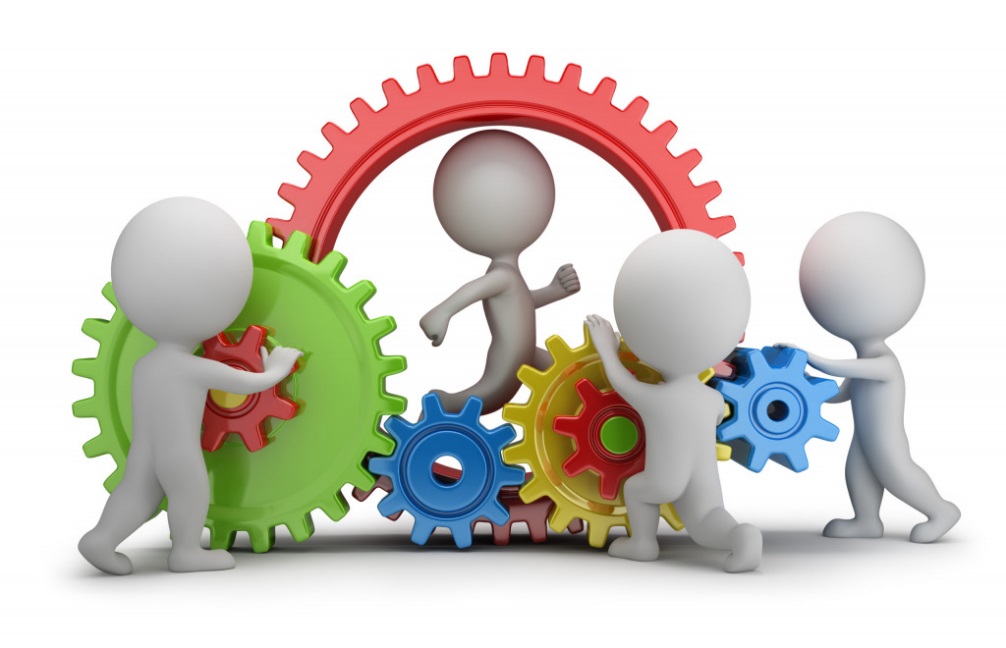 Категории выпускников нуждающихся в сопровождении 
Сопровождение учреждениями социального обслуживания осуществляется посредством предоставления услуг «Оказание консультативной, психологической, педагогической, юридической, социальной и иной помощи лицам из числа детей-сирот и детей, оставшихся без попечения родителей»:
- выпускникам организаций для детей-сирот и детей, оставшихся без попечения родителей в возрасте до 23 лет; 
- лицам из числа завершивших пребывание в приемной семье, до достижения 23 лет.
Этапы сопровождения:
Подготовительный: сбор информации о личности выпускника. 
Адаптационный: предусматривает оказание помощи выпускникам при решении наиболее актуальных вопросов, связанных с жильем, получением образования, трудоустройством, оказанием медицинской и юридической помощи. 
Социально-педагогическая помощь: используется дифференцированный подход с определением степени сложности проблем жизнеустройства выпускника и постановки на учет по уровням сопровождения.
При определении уровней сопровождения устанавливается продолжительность сопровождения в соответствии с нуждаемостью и уровнем сложности по организации сопровождения и оказанием помощи выпускникам: 
- общий уровень сопровождения – 1 год;
- кризисный - до 6 месяцев;  
- экстренный - до 3 месяцев.
Алгоритмы процесса сопровождения
- АЛГОРИТМ действий должностных лиц при установлении факта самовольного ухода выпускника организации для детей-сирот, проживающего в общежитии профессиональной образовательной организации;
- АЛГОРИТМ сопровождения выпускников из числа детей-сирот и детей, оставшихся без попечения родителей, всех форм попечения, обучающихся в профессиональных образовательных организациях Вологодской области;
- АЛГОРИТМ сопровождения выпускников, находящихся на сопровождении в уполномоченных организациях (проживающих самостоятельно (после 18 лет) в жилье специализированного, социального найма или принадлежащего выпускнику по праву собственности, в обстоятельствах, которые нормативными правовыми актами субъекта Российской Федерации признаны ухудшающими или способными ухудшить условия их жизни, до 23-х лет).
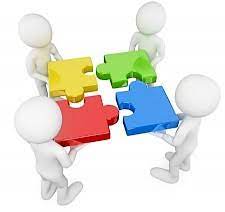 Информационной базой процесса сопровождения является региональный банк данных о выпускниках, позволяющий осуществлять процессы сбора, накопления, хранения, мониторинга данных о выпускниках области.
Критерии готовности к самостоятельной жизни
Достаточный социальный и личностный потенциал у выпускников для самостоятельной жизни и успешной интеграции в современном обществе
Получение данных о проблемах и нарушениях адаптации выпускников, возможность их оперативного использования
Улучшение
качества
постинтернатного
сопровождения
Включение
Профилактика
социально
социальной
ориентированных
дезадаптации
некоммерческих
выпускников
организаций
Ожидаемые
результаты
Поддержание здоровья выпускника
Профессиональная самореализация выпускников
Ведение электронной региональной базы данных выпускников, 100 % охват выпускников области
Увеличение
Наличие механизма
численности
устойчивого
успешно
межведомственного
адаптировавшихся
взаимодействия
выпускников